Installation cave a pied sur 5008non équipé d’origine
Matériel
eclaireur  ref 6362N6 x2
porte clip 2 voies 1,5 ref 6541T0 x2
Clip faisceau ref  6541E6 x2
Clip faisceau ref  6541E67x2
Clip faisceau ref 6541N5 x1
Câblage a réaliser
La prise qui nous intéresse la 20 voies rouge connecteur 1derriere la trappe accès fusible sous le volant
Repiquer le +12v sur le connecteur 1 de cette prise avec le clip faisceau 6541N5
Pour la masse moi j’ai préféré me reprendre sur la caisse sous la console afin de ne pas abimer le faisceau d’origine de la voiture
Les clips 6541E7 sont pour le porte clip coté conducteur afin de pouvoir sertir les fils arrivé +12v et départ vers cave a pied passager idem pour la masse
L’eclaireur en photo n’est pas le 6362N6 pas encore dispo au moment du tuto
Le cable vers le cote passager passe dans la console
reste plus qu’a brancher les éclairages et c’est fini fonctionnement comme d’origine.
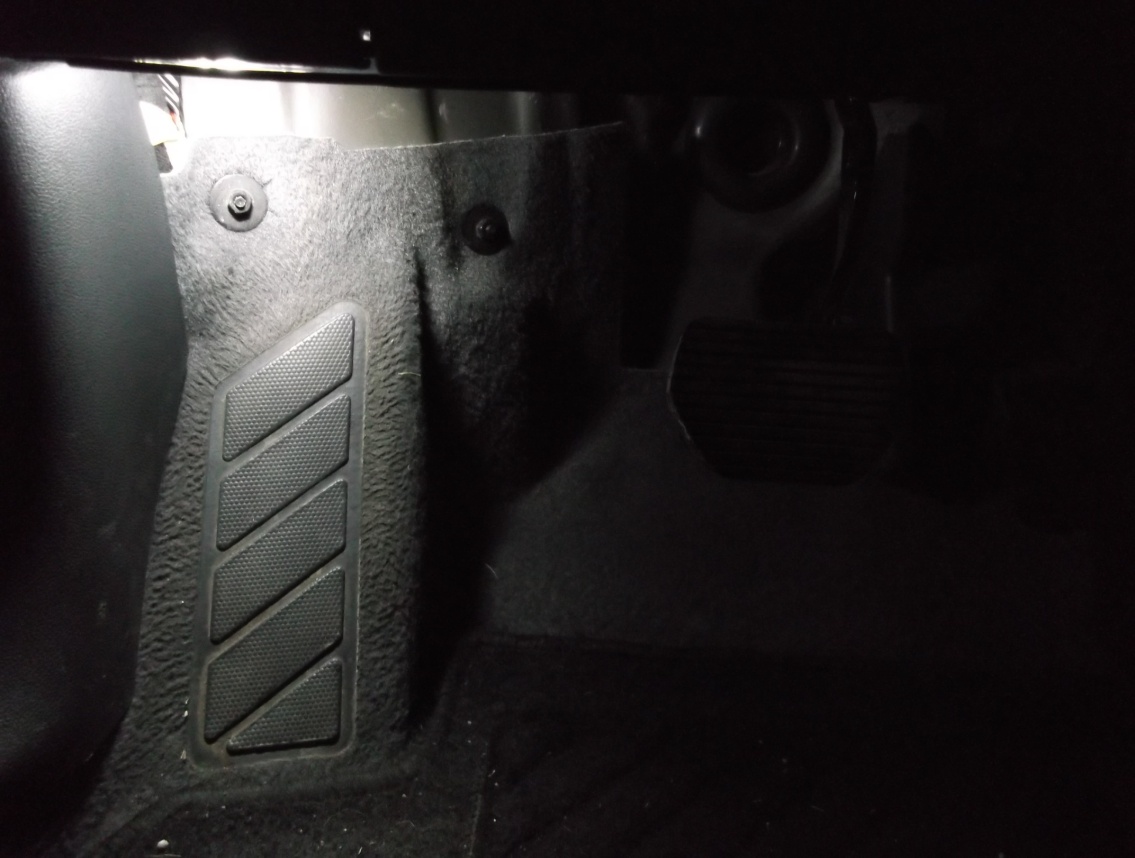 Pour le branchement porte clip 2 voies la masse en 2 et le +12v en 1 pour
 etre  comme d’origine mais pas obligatoire.
Merci a eNeolite pour son aide